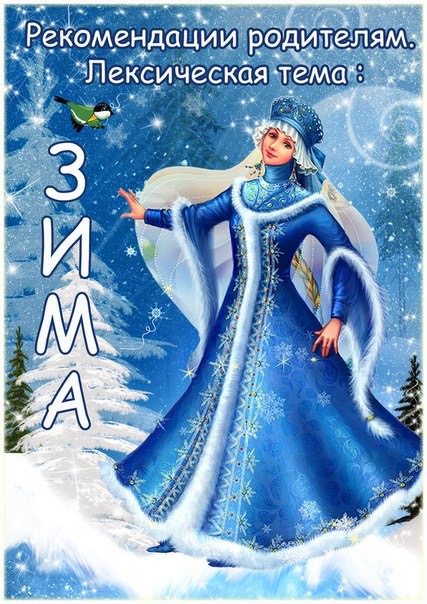 Подготовила; Матюнина М.А
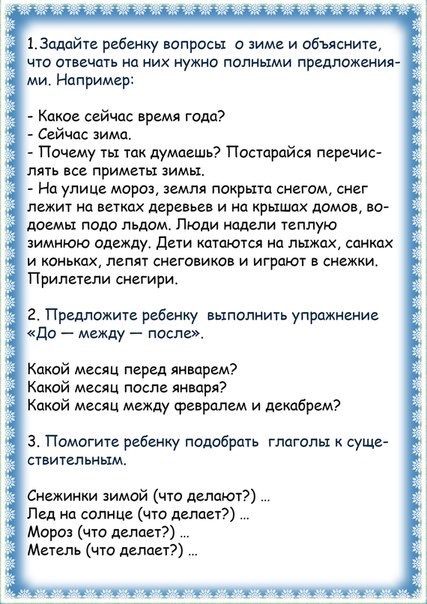 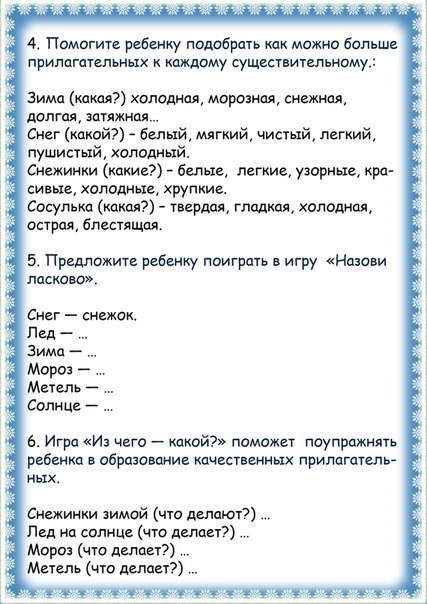 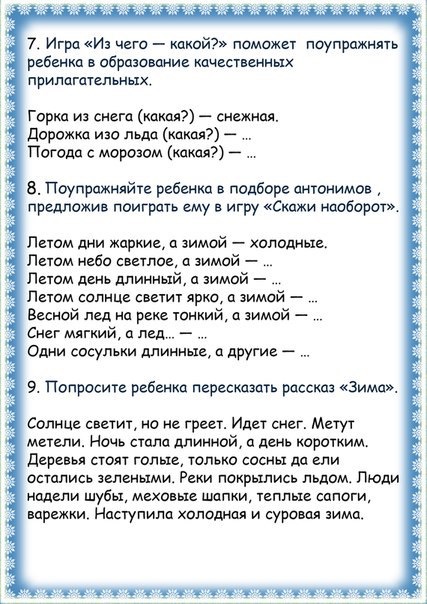 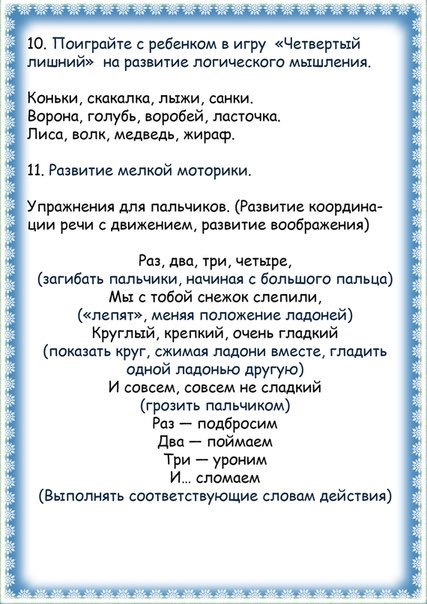 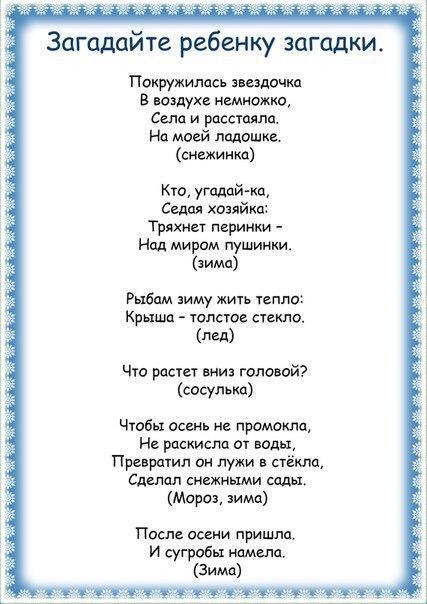 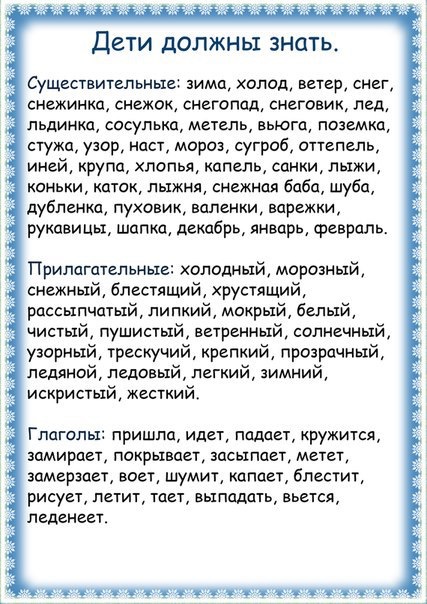 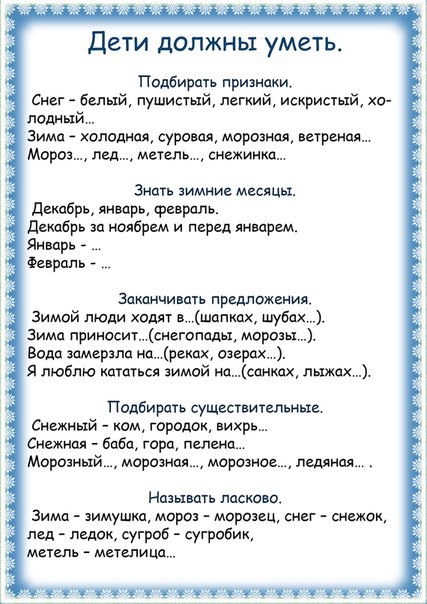 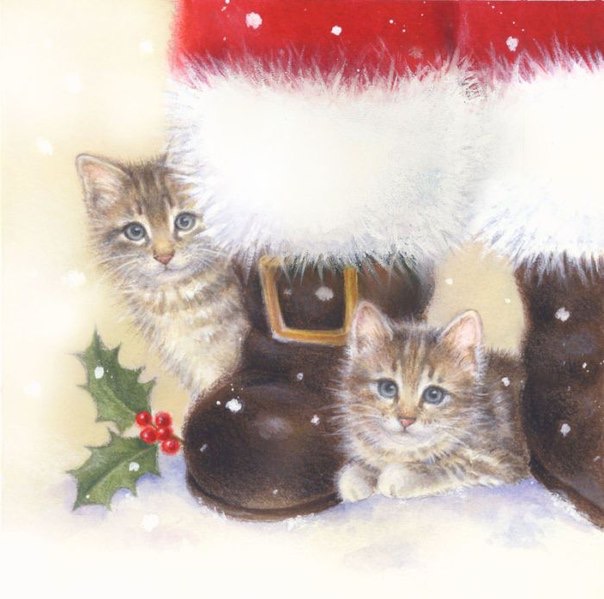